Readying Students for Practice by Scaring them Senseless?: 
Effective Uses of Fear 
Appeals in the Classroom and Clinic
Carolyn Young Larmore
Abigail A. Patthoff
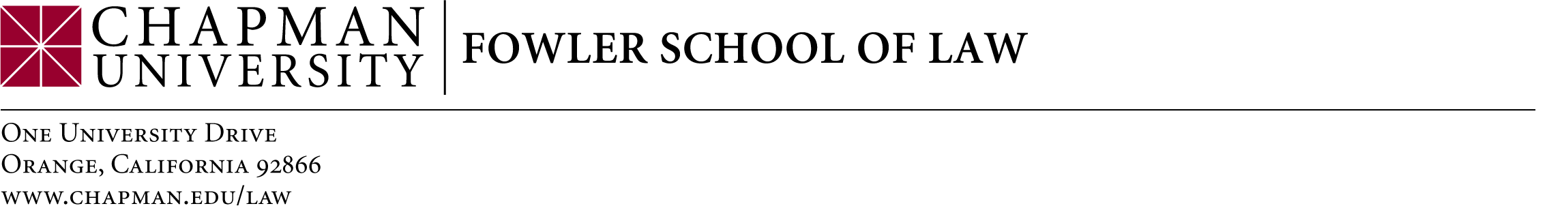 “Any Questions?”
“Fear Appeals” in Law School
Inadequate research 
leads to malpractice 
judgment
Supervisor gives poor 
eval of student who 
called him “dude”
Judges berates extern 
for wearing flip flops
The “two-million-dollar comma”
Judicial 
“benchslaps”
Court  orders attorney to 
show cause why he should not
be disbarred for  filing 
“gibberish” brief
Spell check changes
 “sua sponte” to “sea 
sponge”
Why We Use Them
To get “buy in”-- demonstrate the importance of taking a topic seriously
To teach ethics and professionalism, esp. important in clinics  and externships 
To enhance our own 				   credibility
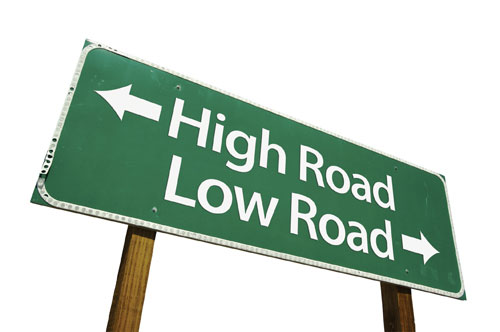 Image source: http://blogs.fit.edu/
Potential Outcomes of Fear Appeals
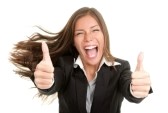 Message acceptance


Defensive avoidance


Reactance
Source: www.123rf.com
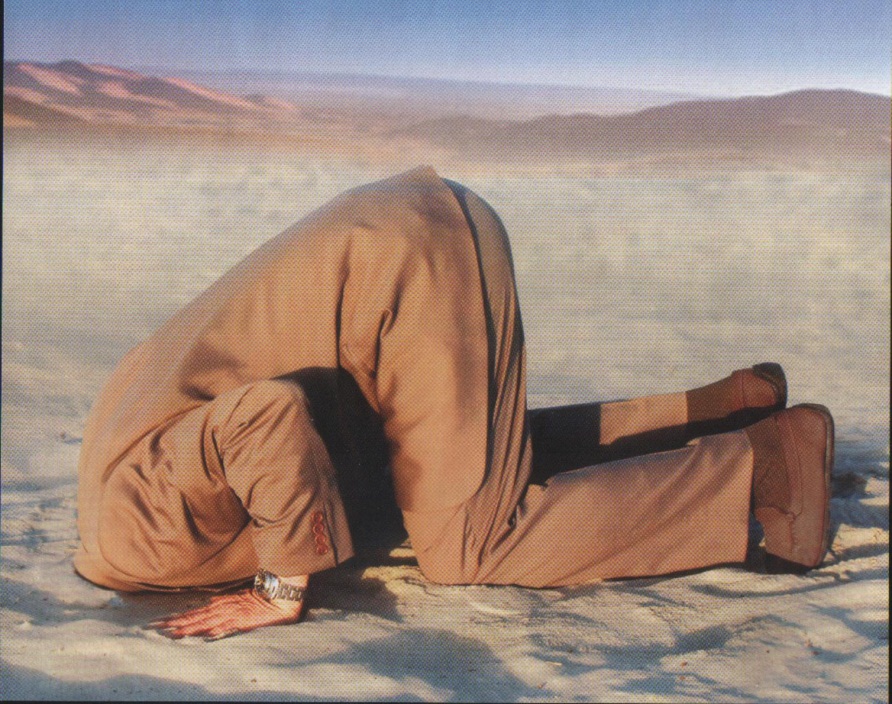 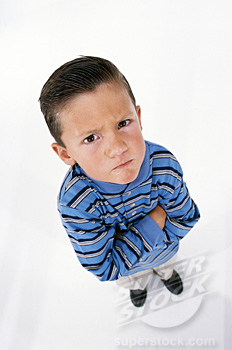 Image source: http://optimisman.com
Image source: superstock.com
Components of Fear Appeals
Threat  (the message)

Fear   (the audience’s emotional reaction to the message) 
and 

3.  Efficacy  (the audience’s perception of their ability to avoid the threat)
Interaction of the Components
threat +    efficacy = message acceptance

  threat +     efficacy = avoidance or reactance

  threat +     efficacy = indifference

  threat +     efficacy = mixed results
Fear Appeals ResearchGoes to Law School
Law student population – high in                                    preexisting anxiety

High threat fear appeals                                             are not effective in                                                     populations with high                                        preexisting anxiety/fear
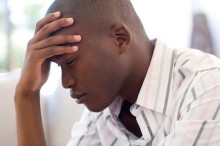 Image source: superstock.com
Threat
Perceived severity
If you violate ethical rules, you could be disbarred.
If you are inattentive to comma placement, you could lose your client millions of dollars. 

Perceived susceptibility
You are studying to be a lawyer; lawyers are subject to ethical rules that you are at risk of violating if you are inattentive to those rules.
Efficacy
Perceived response efficacy
Does response work?
“I believe that knowing how to use commas  prevents expensive ambiguities in contracts.”  

Perceived self- efficacy
Can I do the response?
“I think that I can easily learn how to use commas to prevent expensive ambiguities in contracts.”
Ideas for Improving Efficacy
Limit the number of cautionary tales told

Deliver cautionary tales at lower-stress times in the semester 

Pair cautionary tales with detailed instructions so that students have a clear roadmap for avoiding the threat
Clinic and Externship Application
Keep using them, but in moderation

Don’t front load in externship/clinic training

Give practical solutions
How do you proofread effectively?
How do you make sure you understand an assignment?
Conclusion
Cautionary tales with high efficacy/practical solutions are the most successful in changing student behavior

Questions / Comments?
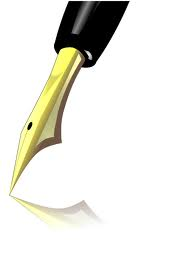 Image source: clipartpal.com